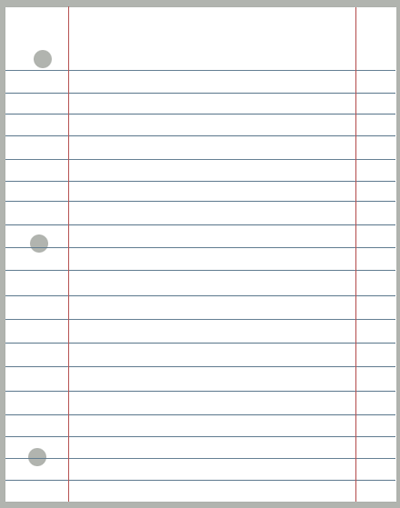 (Goal)
E
(Effort)
U
(Understanding)
A
(Already Know)
A
(Applying/Using what I learned)
U
(Understanding)
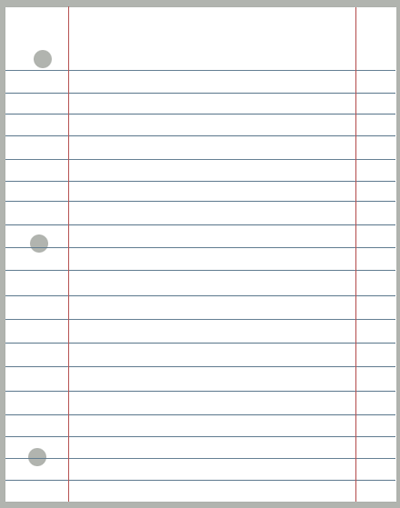 N
(New Information – What I learned)
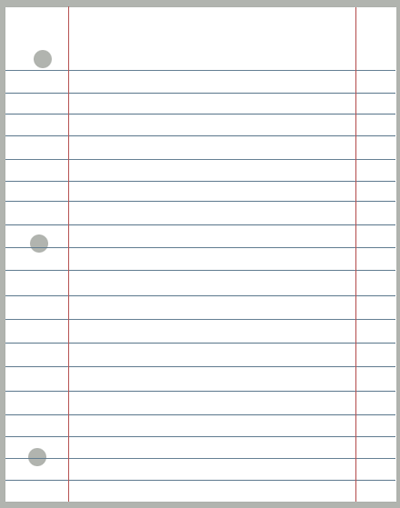 Effort
1 – I am not trying.
2 – I am trying a little.
3 – I am doing what the teacher asks.
4 – I am doing more than what the teacher asks.
Understanding
1 – I don’t know anything about this topic.
2 – I think I know some things about this topic.
3 – I know some things about this topic.
4 – I am an expert on this topic.